What animal do you like? 5-1
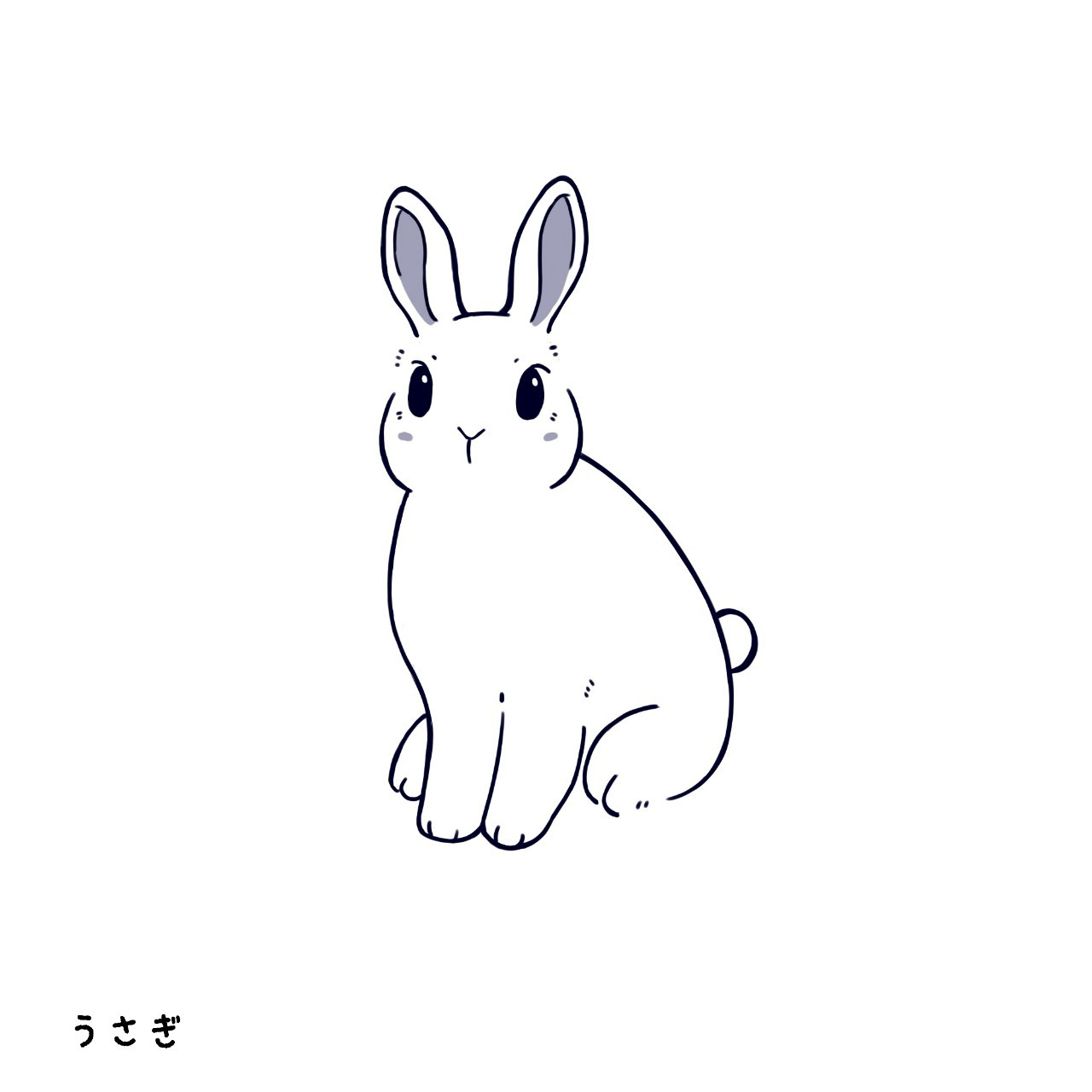 Rabbits
What animal do I like?
Foxes
What animal do I like?
Horses
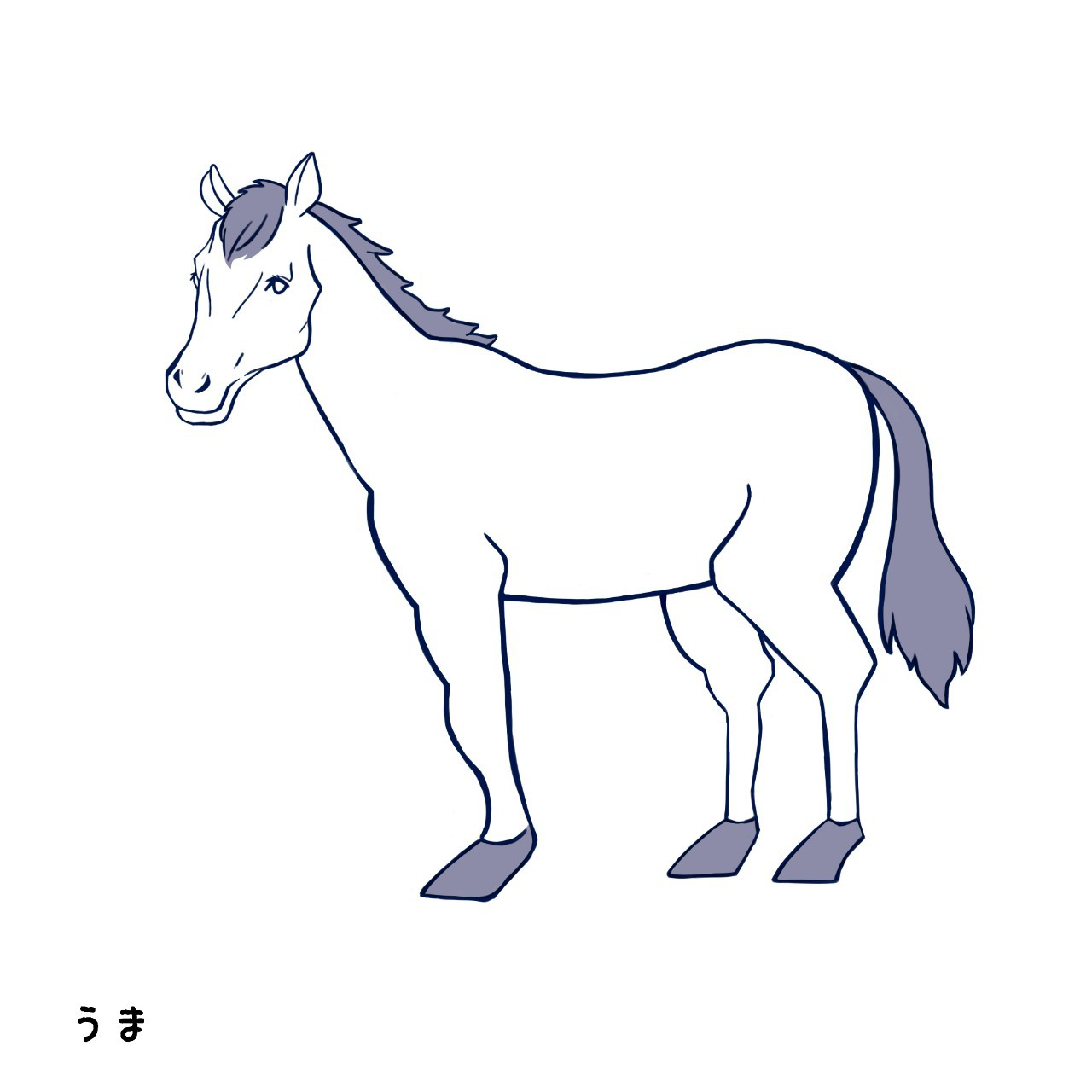 What animal do I like?
What animal do you like?
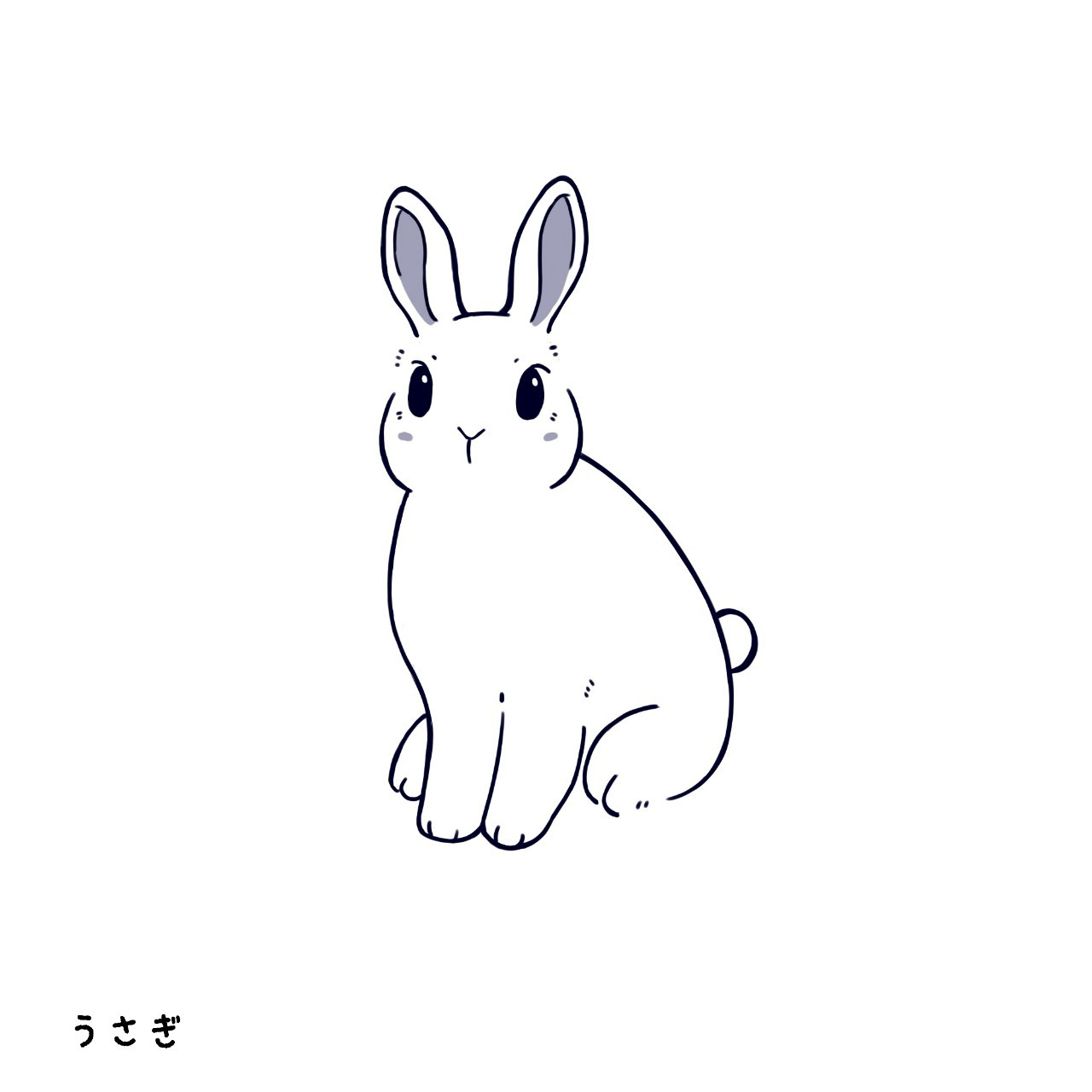 What animal do you like?
What animal do you like?
Do you like rabbits?
Do you like rabbits?
I like rabbits.
I like rabbits.
What animal do you like?
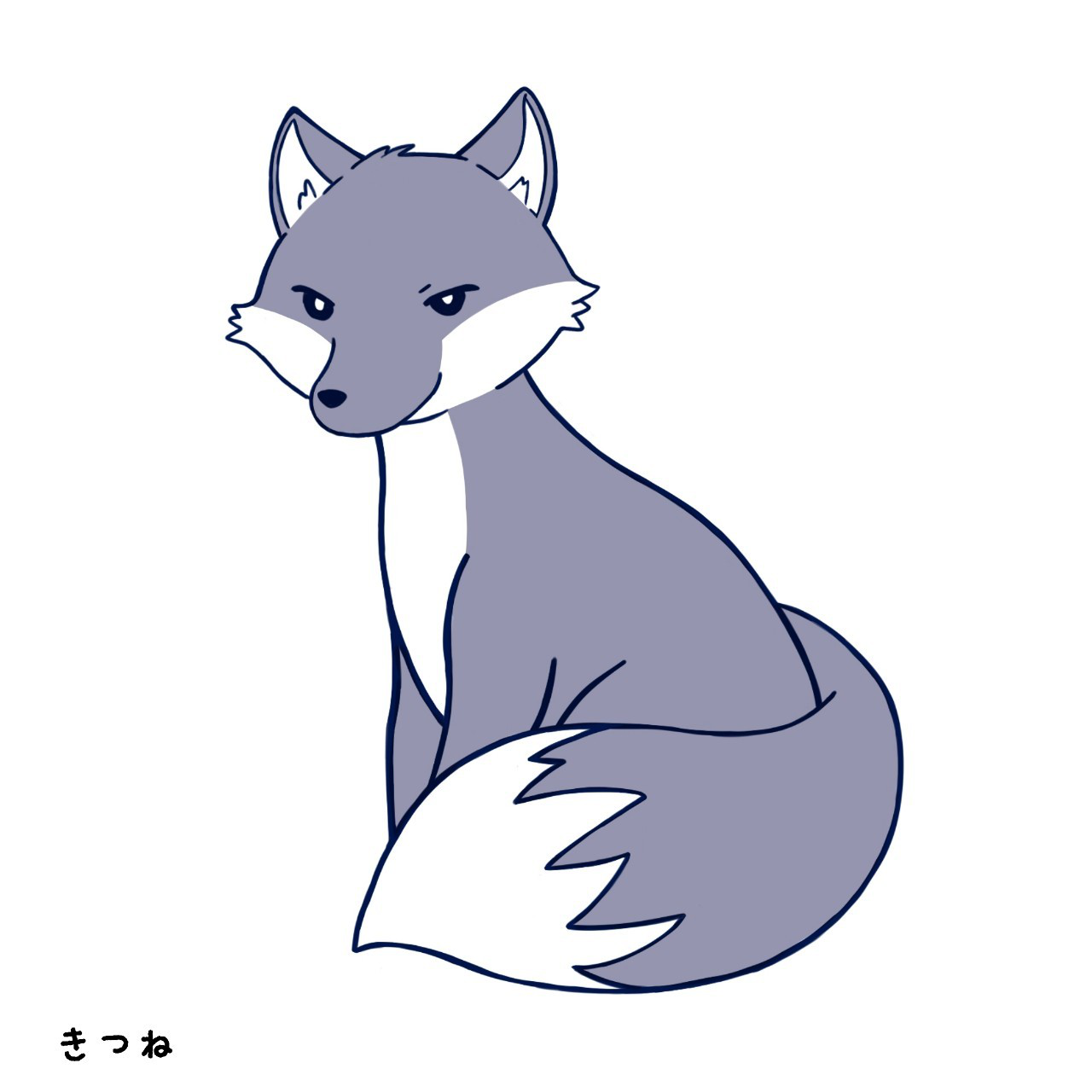 What animal do you like?
What animal do you like?
Do you like foxes?
Do you like foxes?
I like foxes.
I like foxes.
What animal do you like?
What animal do you like?
What animal do you like?
Do you like horses?
Do you like horses?
I like horses.
I like horses.

That’s all. Thank you.
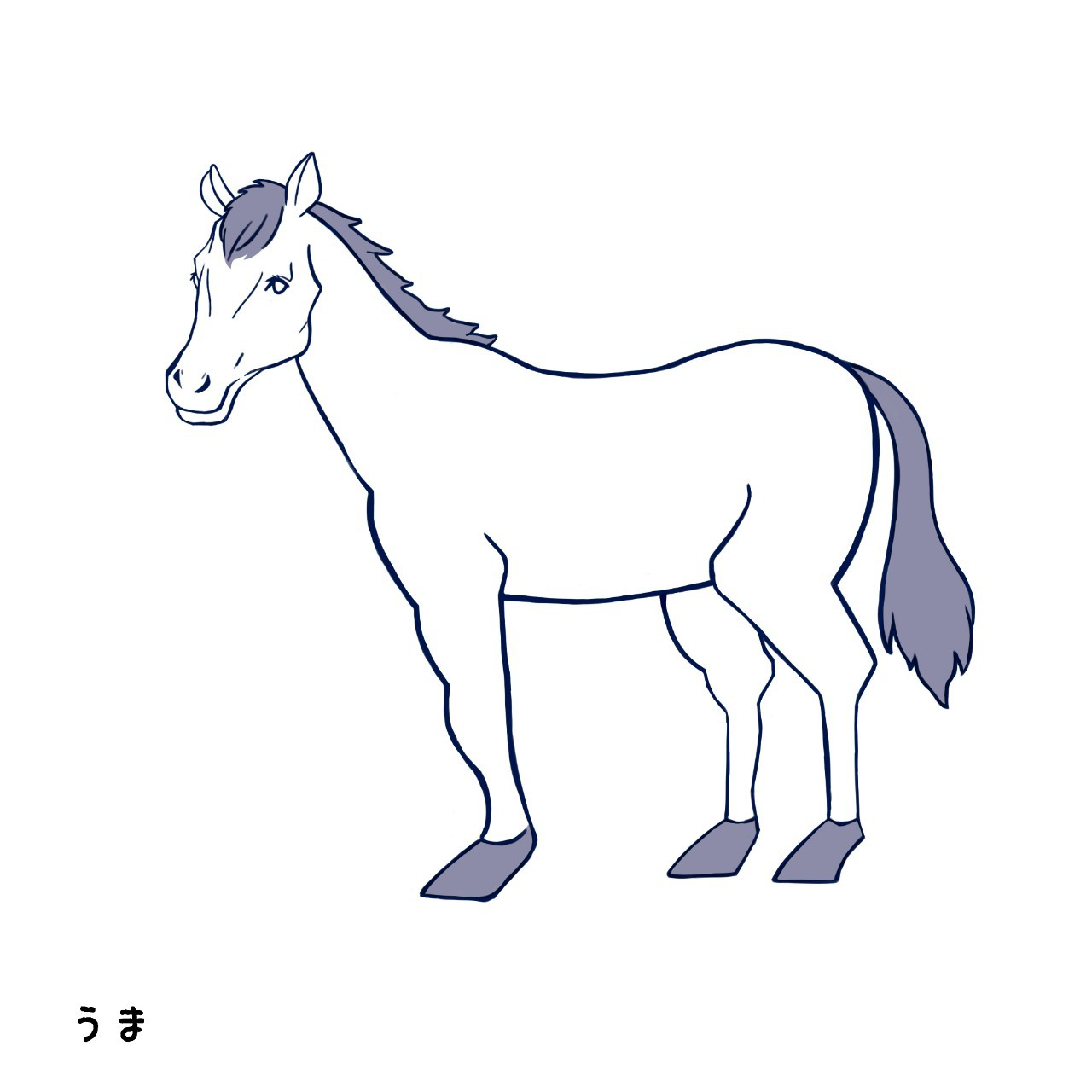 Interaction: What animal do you like?Repeat 2 or 3 times, in order.  :  four persons activity
What animal do you like?
A
I like foxes.
What animal do you like?
D
I like rabbits.
What animal do you like?
B
I like horses.
What animal do you like?
C